Computer ProgrammingChapter 2: Print & Read data
by
Mohd Jamil Mohamed MokhtarudinFaculty of Mechanical Engineeringmohdjamil@ump.edu.my
Chapter Description
Aims
To display data in C
To read data from input

Expected Outcomes
Gain understanding of the print and read in C
Still remember?
Still remember??
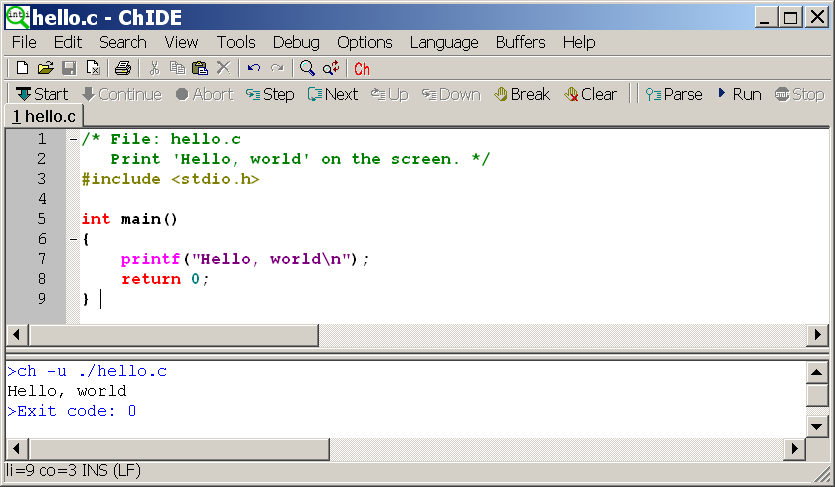 Print and Read
It is a common task in programming to print and read
Purposes:
Print  to display something from the program (eg: results, calculations, “error” and “non-error” states)
Read  to allow user to key-in something from input (eg: keyboard, mouse)
Print and Read
In C, printf() and scanf() functions are used to print and read

Can you find out what are the functions to print and read in C++ and FORTRAN?
Example 1: printf()
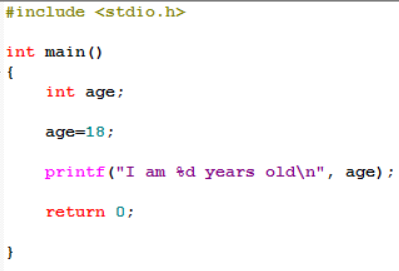 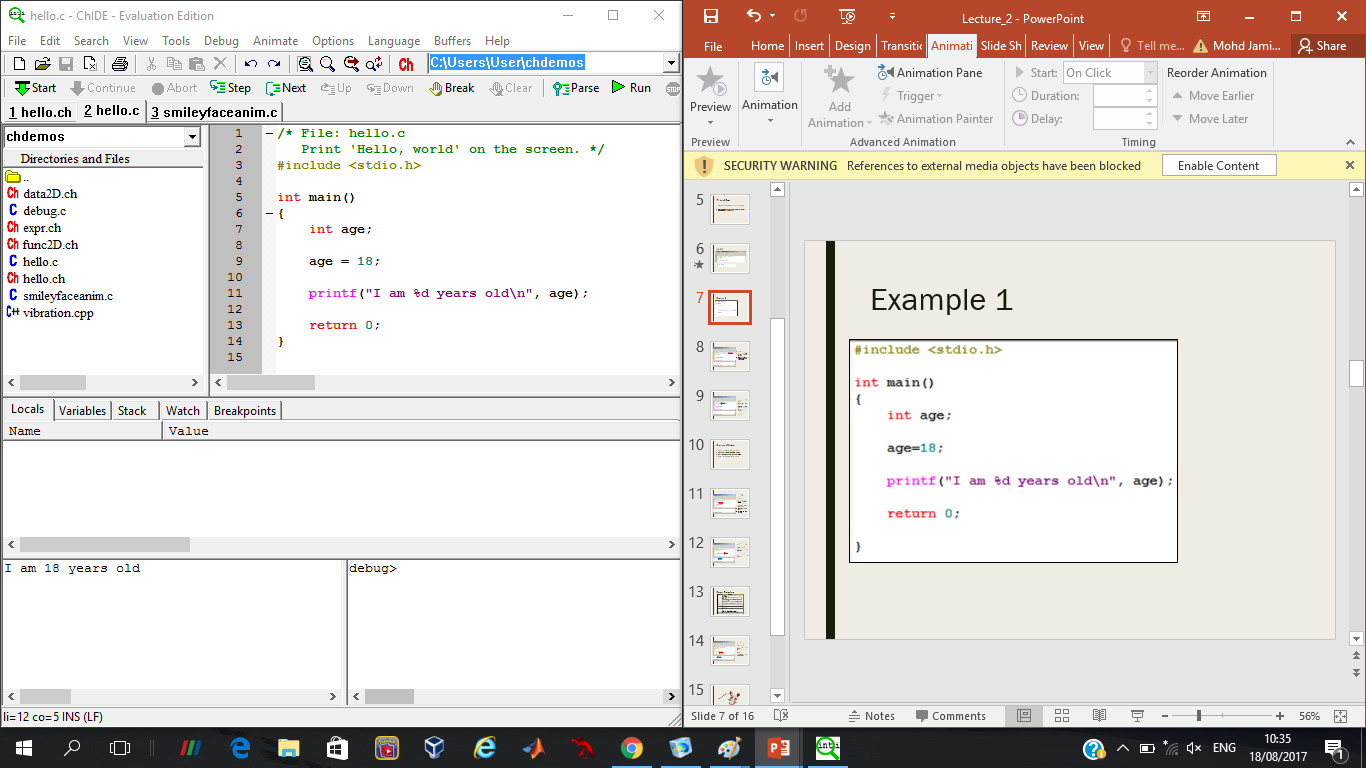 We can rewrite it!
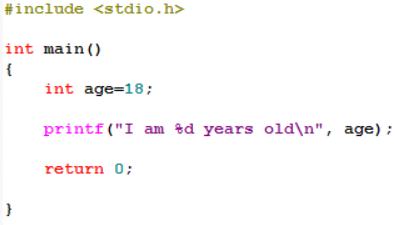 Example 2: Different data types
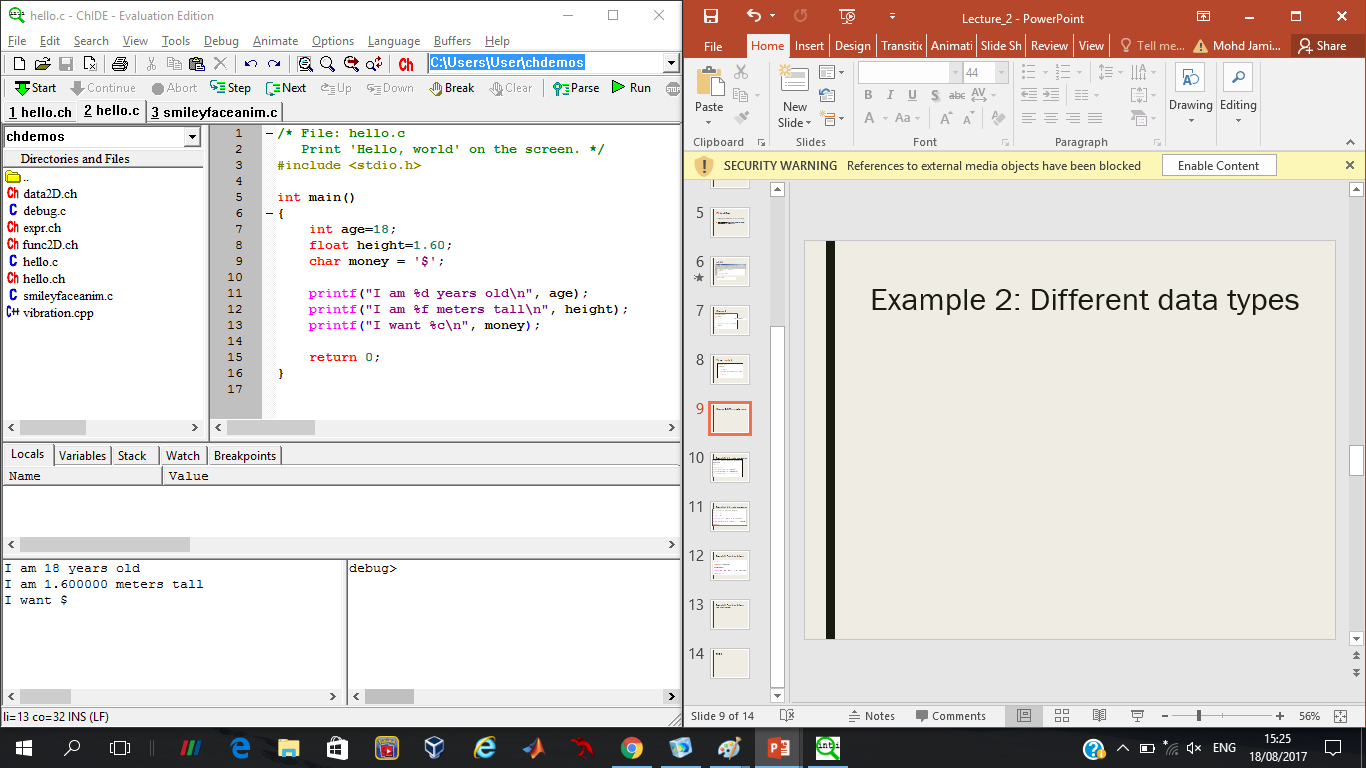 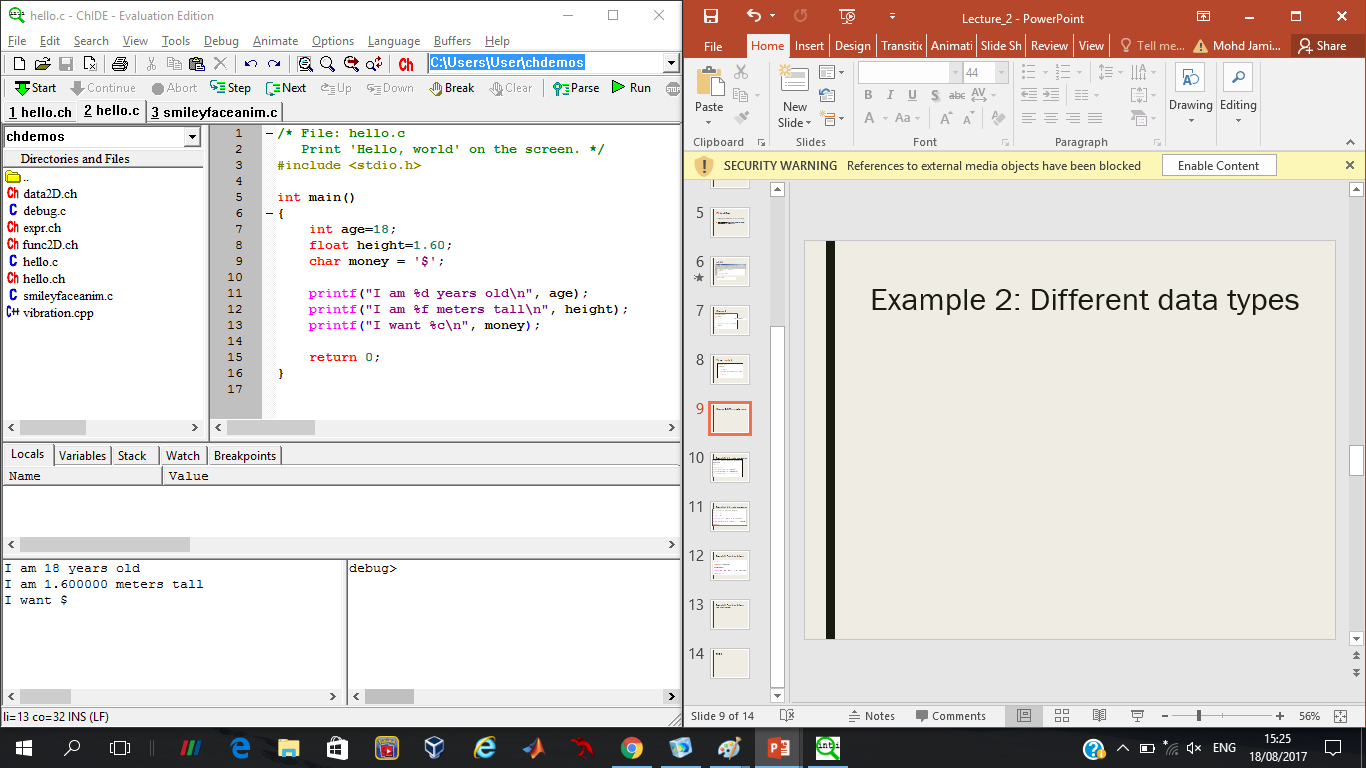 Example 3: Arithmetic operations
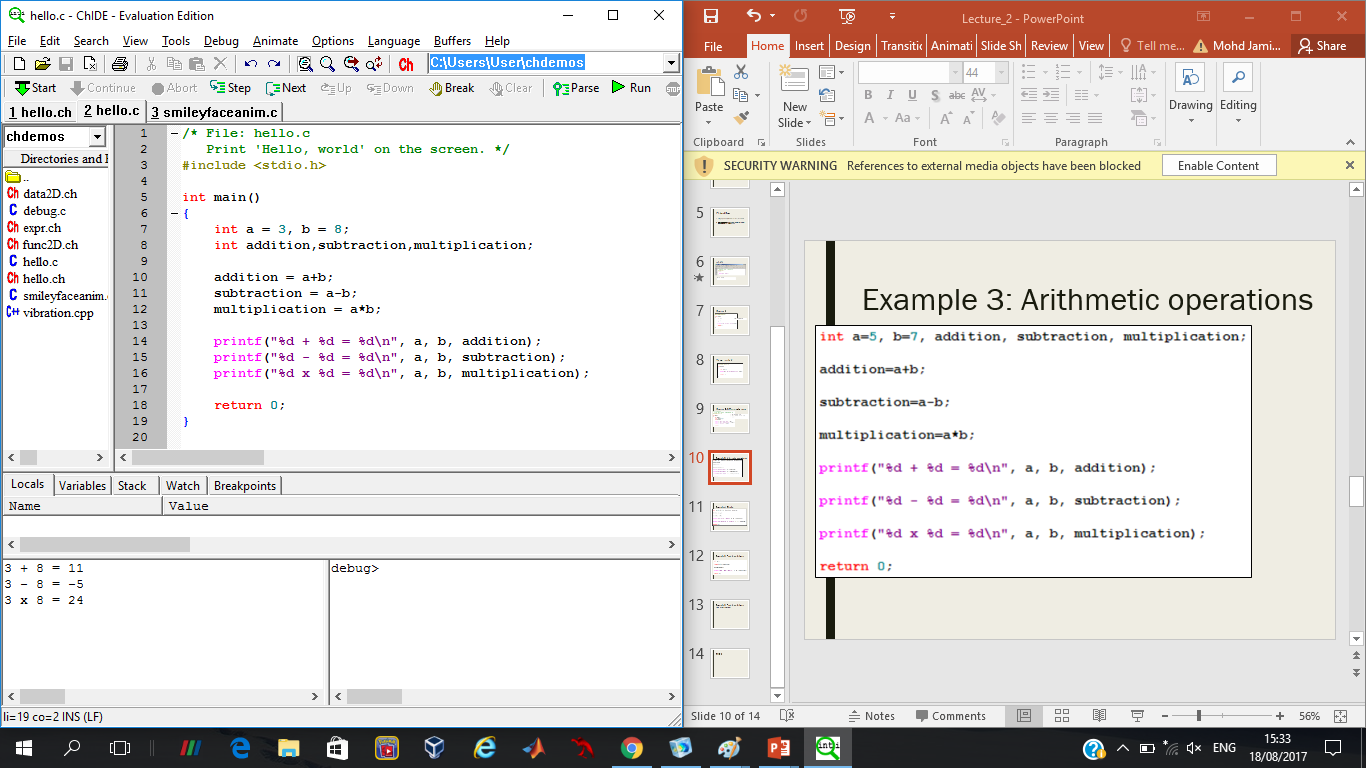 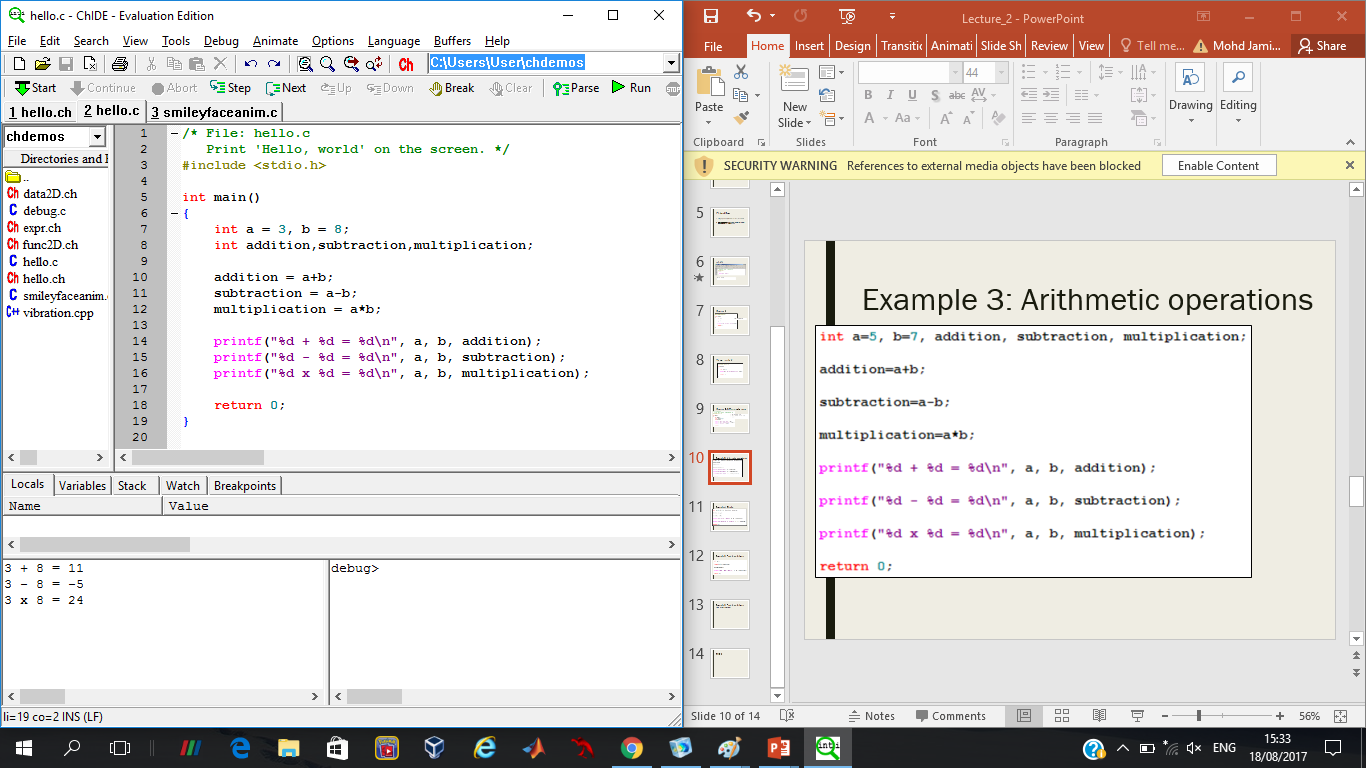 Example 4: Division and Modulo
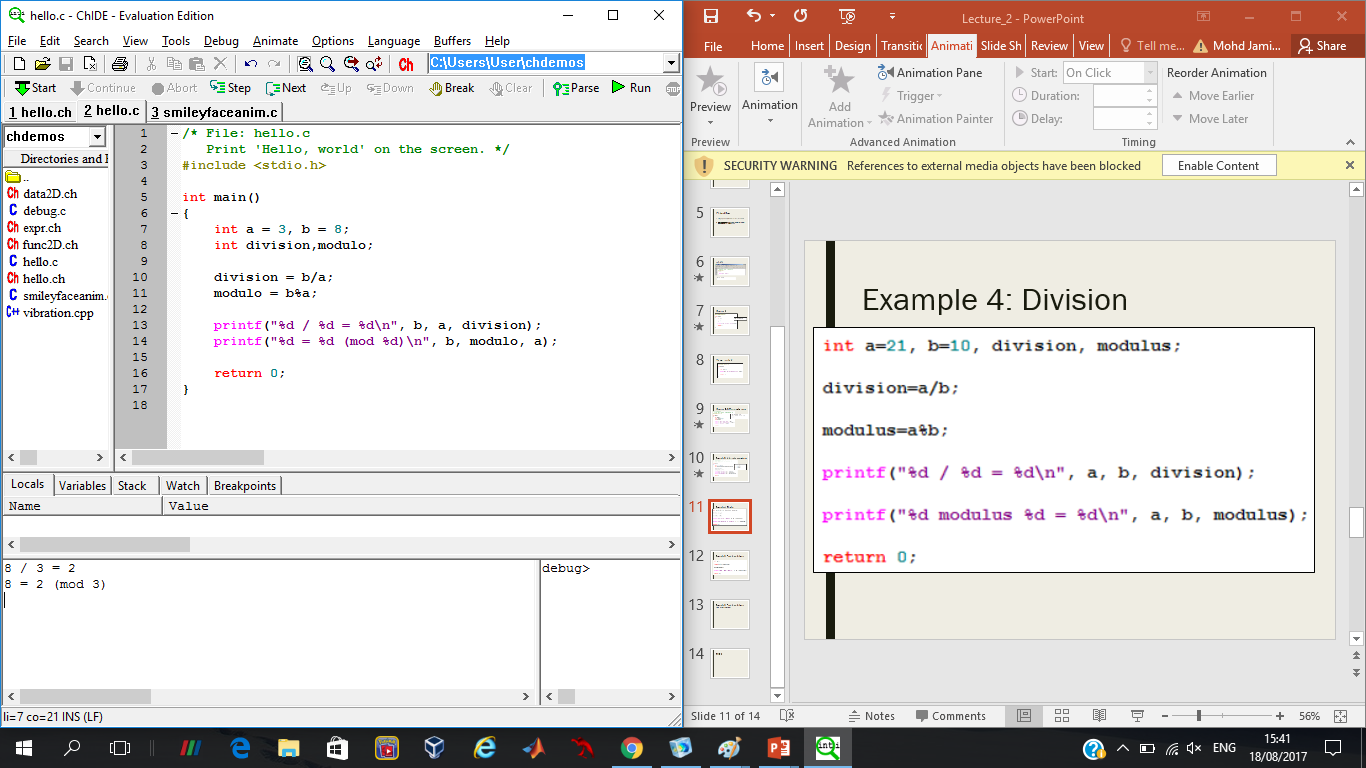 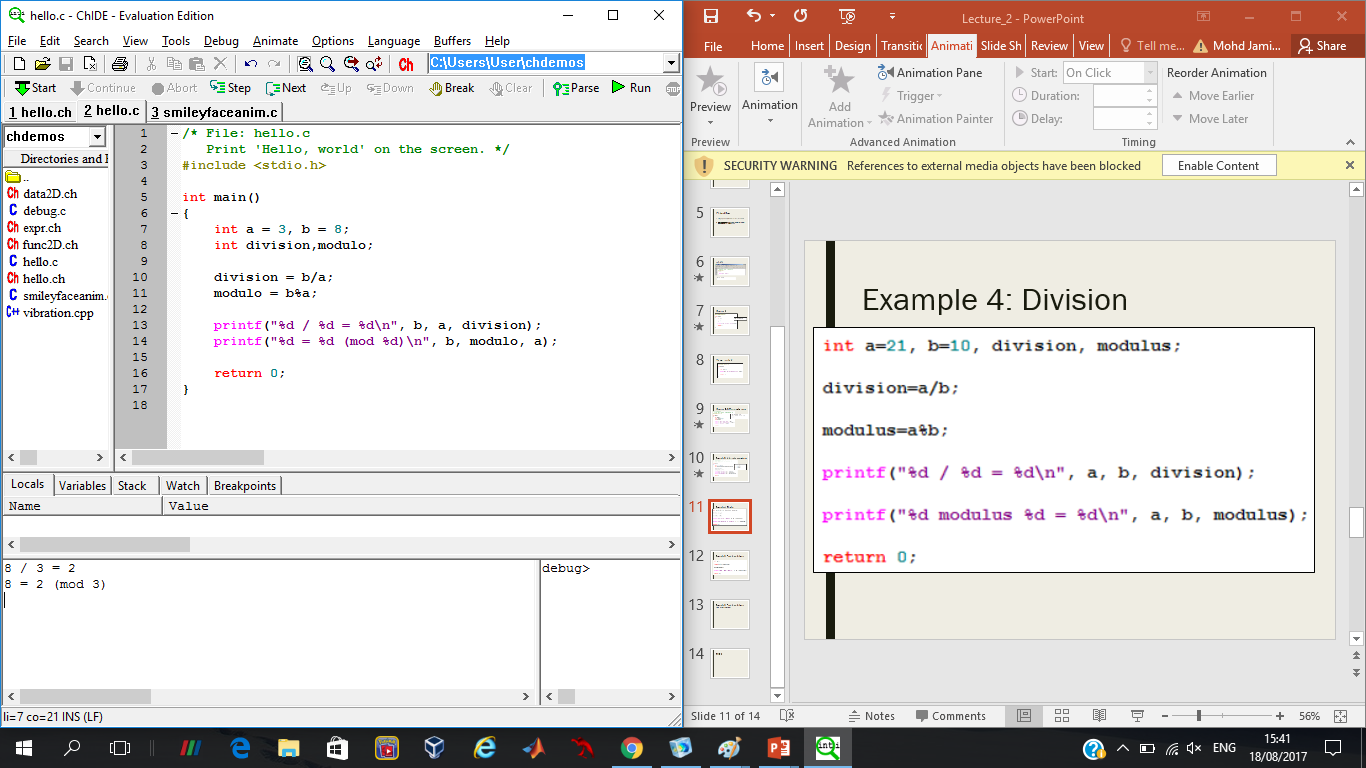 Note:
Divison – because of “int”, only whole number is produced
Modulo – will give the remainder of the division
8 divided by 2 equals 3 with remainder 2
Example 5: Data Type Float
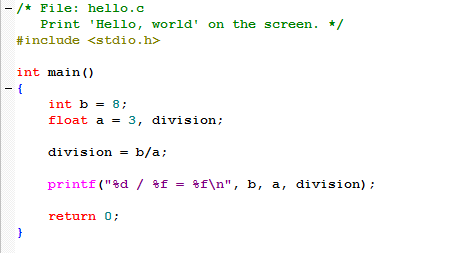 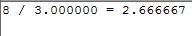 Example 6: Decimal Places
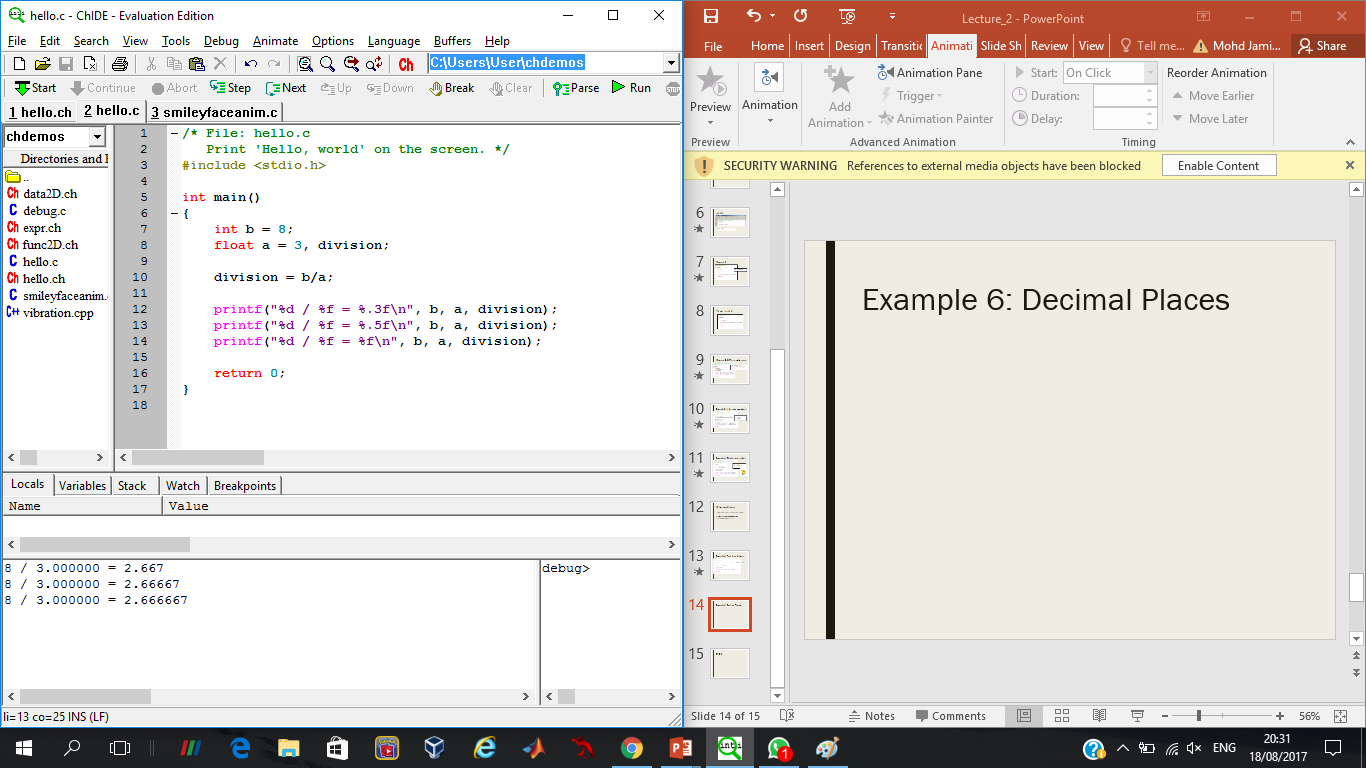 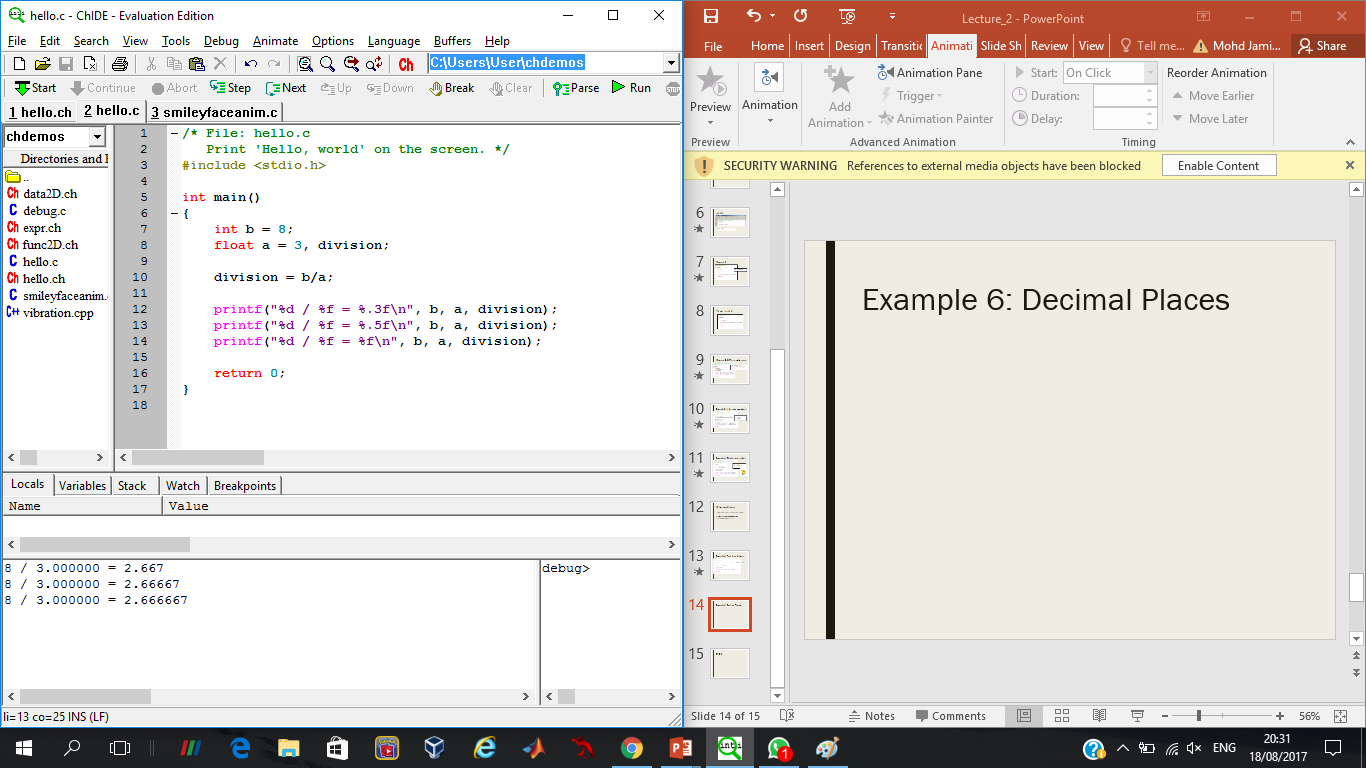 Note:
Number of decimal places depends on the number (i.e. 3 and 5) put in front of ‘f’.
scanf()
Allow user to key-in something into the program
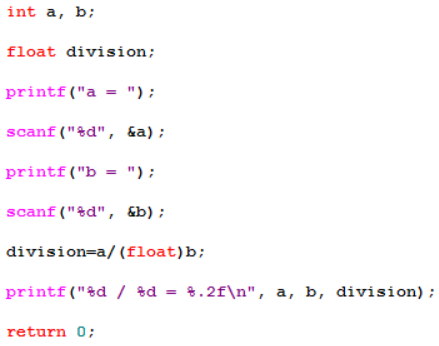 a =	   (7+ENTER)
a = 7
b =        (5+ENTER)
IMPORTANT!! Must put & symbol for scanf()
a = 7
b = 5
7 / 5 = 1.40
Conclusion of The Chapter
Hope you know now how to print and read data using C.